Kentsel Dönüşüm
(6306 sayılı Kanun)

Tapu Dairesi Başkanlığı


Hazırlayan
Sabahattin ARSLAN
Tapu ve Kadastro Uzmanı
26.09.2014
1
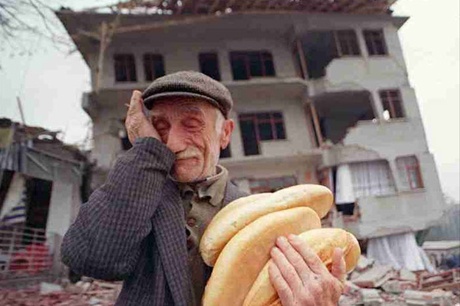 26.09.2014
2
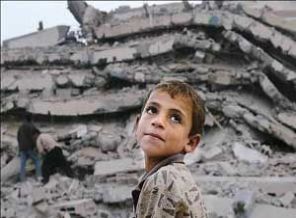 26.09.2014
3
KENTSEL DÖNÜŞÜM MEVZUATI

1- 775 sayılı Gecekondu Kanunu
2- 2981 İmar Affı Kanunu
3- 5393 sayılı Belediye Kanunu 73. Maddesi
4- 6306 sayılı Afet Riski Altındaki Alanların Dönüştürülmesi Hakkında Kanun
5- 3194 sayılı İmar Kanunu (39 ve 40. Maddeler) 
6- 6306 sayılı Kanunun Uygulama Yönetmeliği (25.07.2014 tarihli değişiklik)
7- 2013/8 (1745) sayılı Genelge
8- 26.08.2013 tarihli, 6859 sayılı Genel Duyuru (Riskli Alan ve Rezerv Yapı Alanları Belirtmeleri Hk.)
9- 10.03.2014 tarih ve 78-1970 sayılı Genel Duyuru (AYM Kararı)
10- 1390 ve 1391 sayılı, ÇŞ Bakanlığı Genelgeleri
11-Gelir İdaresi Başkanlığının Özelgeleri vs.
26.09.2014
4
26.09.2014
5
26.09.2014
6
26.09.2014
7
26.09.2014
8
26.09.2014
9
26.09.2014
10
Uygulama Alanında Tasarrufların Kısıtlanması

    	1- Bakanlık veya uygulamayı yürütmesi hâlinde TOKİ veya İdare, uygulama alanlarında bu Kanun kapsamındaki proje ve uygulamalar süresince her türlü imar ve yapılaşma işlemlerini geçici olarak durdurabilir. 6306 sayılı Kanunun 4/1. Maddesi (Anayasa Mahkemesince iptal edildi -26.07.2014 tarih ve RG’de yayımlandı- yayımlandığı tarihten itibaren 3 ay sonra (27.10.2014) tarihinde yürürlükten kalkacak) 
          	Gerekçe; Kamu hizmetinin sürekliliği, Anayasal çevre hakkı, yetki gaspı

		 2- 3 üncü maddenin üçüncü (Hazinenin özel mülkiyetinde bulunan) fıkrasında belirtilen taşınmazlar, tahsis ve devir işlemleri sonuçlandırılıncaya kadar Maliye Bakanlığınca satılamaz, kiraya verilemez, tahsis edilemez, ön izne veya irtifak hakkına konu edilemez.

  		3- Uygulama sırasında İdarece talep edilmesi halinde riskli yapılara elektrik, su ve doğal gaz verilmez ve verilen hizmetler kurum ve kuruluşlar tarafından durdurulur.  ( 6306/4. Madde)
26.09.2014
11
İDAREMİZCE YAPILACAK İŞLEMLER
26.09.2014
12
26.09.2014
13
26.09.2014
14
26.09.2014
15
26.09.2014
16
26.09.2014
17
26.09.2014
18
26.09.2014
19
UYGULAMA ALANLARINDA 
TESPİT,  DEVİR VE TESCİL
26.09.2014
20
26.09.2014
21
26.09.2014
22
26.09.2014
23
26.09.2014
24
Tapu müdürlüğü, binanın paydaşlarının müteselsil sorumlu olmalarını sağlamak üzere tapu kaydındaki arsa payları üzerine, masraf tutarında müşterek ipotek belirtmesinde bulunarak Bakanlığa veya İdareye ve binanın ayni ve şahsi hak sahiplerine bilgi verir. 

	 (Anayasa Mahkemesince iptal edildi -26.07.2014 tarih ve RG’de yayımlandı- yayımlandığı tarihten itibaren 3 ay sonra (27.10.2014) tarihinde yürürlükten kalkacak)
26.09.2014
25
26.09.2014
26
26.09.2014
27
26.09.2014
28
Tahliye ve Yıktırma
Uygulamaya başlanmadan önce; riskli yapıların yıktırılması için, bu yapıların maliklerine altmış günden az olmamak üzere süre verilecektir. Bu süre içinde yıktırılmaması durumunda ise tebligatla İdare tarafından yıktırılacağı yönünde bildirim yapılarak ikinci bir süre verilecektir. 

		Yine riskli yapıların tespitinde olduğu gibi İdare veya Bakanlıkça yıktırılması durumunda yıkım masraflarının vatandaşa yükletilmesi anlamında; yıkılan binanın paydaşlarının müteselsil sorumlu olmalarını sağlamak üzere tapu kaydındaki arsa payları üzerine masraf tutarında müşterek ipotek belirtmesinde bulunulacak ve bu durum ilgililerine bildirilecektir. 

		(Anayasa Mahkemesince iptal edildi -26.07.2014 tarihli RG’de yayımlandı- yayımlandığı tarihten itibaren 3 ay sonra (27.10.2014) tarihinde yürürlükten kalkacak)
26.09.2014
29
Uygulanmayacak mevzuat

[Anayasa Mahkemesince Yürütmenin Durdurulması ve İptal kararı verildi.
(Mart 2014 Tarihli Duyuru)]
         9/1. Madde; Dönüşüm kapsamında yapılacak olan planlar, 3194 sayılı İmar Kanununda ve imara ilişkin hükümler ihtiva eden özel kanunlar
         Uygulama alanları hakkında 7269 sayılı Kanunun uygulanıyor olması Kanunun uygulanmasına engel teşkil etmez. (İptal edilmeyen cümle)

         9/2. Madde; Kanun kapsamındaki alanlarda Kanunun öngördüğü uygulamaların zaruri kılması hâlinde, bu uygulamaların gerektirdiği iş ve işlemler hakkında;
          1. 3573 sayılı Zeytinciliğin Islahı ve Yabanilerinin Aşılattırılması Hakkında Kanunun,
          2. 6831 sayılı Orman Kanununun,
          3. Afete maruz bölgeye ilişkin hükümleri saklı kalmak kaydıyla 7269 sayılı Umumi Hayata Müessir Afetler Dolayısıyla Alınacak Tedbirlerle Yapılacak Yardımlara Dair Kanunun,
26.09.2014
30
4. 189 sayılı Millî Savunma Bakanlığı İskân İhtiyaçları İçin Sarfiyat İcrası ve Bu Bakanlıkça Kullanılan Gayrimenkullerden Lüzumu Kalmayanların Satılmasına Salâhiyet Verilmesi Hakkında Kanunun,
          5. 2565 sayılı Askeri Yasak Bölgeler ve Güvenlik Bölgeleri Kanununun,
          6. 2634 sayılı Turizmi Teşvik Kanununun,
          7. 2863 sayılı Kültür ve Tabiat Varlıklarını Koruma Kanununun,
          8. 3621 sayılı Kıyı Kanununun,
          9. 4342 sayılı Mera Kanununun,
         10. 5366 sayılı Yıpranan Tarihi ve Kültürel Taşınmaz Varlıkların Yenilenerek Korunması ve Yaşatılarak Kullanılması Hakkında Kanunun,
          11. 5403 sayılı Toprak Koruma ve Arazi Kullanımı Kanununun,
          12. Geri görünüm ve etkilenme bölgeleri bakımından 2960 sayılı Boğaziçi Kanununun,
26.09.2014
31
Kanunun uygulanmasını engelleyici hükümleri ve diğer kanunların Kanuna aykırı hükümleri uygulanmaz. Ancak, Kanunun öngördüğü uygulamalar sırasında, bahsedilen kanunların amaçları ayrıca gözetilir.

         Uygulamalar için; 6831 sayılı Kanuna tabi alanların kullanılması zaruri olduğu takdirde, başka yerlerde en az bu alanlar kadar alanın ağaçlandırılması,

         3573 sayılı Kanuna tabi alanların kullanılması zaruri olduğu takdirde de, başka yerlerde en az bu alanlar kadar alanın zeytinlik alan hâline getirilmesi mecburidir.
         (Anayasa Mahkemesince İptal ve Yürütmenin durdurulması kararı verildi)

          2863 sayılı Kanun ve 5366 sayılı Kanun kapsamındaki alanlarda uygulamada bulunulması hâlinde alanın sit statüsü de gözetilerek Kültür ve Turizm Bakanlığının görüşü (onayı deseydi iyiydi) alınır. (İptal edilmeyen hüküm )
26.09.2014
32
6306 sayılı Kanun Uygulamalarında Döner sermaye ve Harç
Bu Kanun uyarınca yapılacak olan işlem, sözleşme, devir ve tesciller ile uygulamalar, noter harcı, tapu harcı, belediyelerce alınan harçlar, damga vergisi, veraset ve intikal vergisi, döner sermaye ücreti ve diğer ücretlerden; kullandırılan krediler sebebiyle lehe alınacak paralar ise banka ve sigorta muameleleri vergisinden müstesnadır. (6306 sayılı Kanun 7/9. Maddesi) (İşlemin Kanundan doğması ile Uygulama ayrımının iyi bilinmesi gerekir.)
              6306 sayılı Kanunun Uygulama Yönetmeliği; MADDE 16 – (9) (Ek:RG-2/7/2013-28695) (Değişik ibare:RG-25/7/2014-29071)    Kanun uyarınca; 
             a) İlgili kurum veya gerçek veya özel hukuk tüzel kişilerince yapılacak olan işlem, sözleşme, devir ve tesciller ile uygulamalar, noter harcı, tapu harcı, belediyelerce alman harçlar, damga vergisi, veraset ve intikal vergisi, döner sermaye ücreti ve diğer ücretlerden; kullandırılan krediler sebebiyle lehe alınacak paralar ise banka ve sigorta muameleleri vergisinden muaftır.
             b) Riskli alanlarda gerçek kişiler veya özel hukuk tüzel kişilerince, İlgili kurum adına değil de kendi adlarına uygulamada bulunulması halinde, riskli alanlardaki yapıların mevcut alanları için daha önce belediyelerce alınan harç ve ücretlere ilave olarak, sadece kullanım maksadı değişiklikleri ile yapı alanındaki artışlar için hesaplanan harç ve ücret farkları alınır.
26.09.2014
33
c) Uygulama alanındaki mevcut yapıların İmar Mevzuatına uygun olup olmadığına bakılmaksızın, (a) ve (b) bentlerinde belirtilen vergi, harç ve ücret muafiyetleri uygulanır.
         ç) (Ek:RG-25/7/2014-29071)(2)  İlgili kurum ile uygulama alanındaki yapıları malik olarak kullanan gerçek veya özel hukuk tüzel kişilerince yapılan;
        1) Uygulama alanındaki yapıların dönüşüme tabi tutulmadan önce ilk satışı, devri ve tescili işlemleri ile Kanun kapsamında yapılacak uygulamalar neticesinde meydana gelen yeni yapıların ilk satışı, devri ve tescili işlemleri,
        2) Kanun kapsamındaki bir yapıdan dolayı, kredi desteğinden faydalanarak veya tamamen kendi kaynaklarını kullanarak, uygulama alanında veya uygulama alanı dışındaki parsellerde yeni bir yapı yapılması ya da mevcut bir yapının satın alınması işlemi,
        Kanun uyarınca yapıldığından, bu işlem ve uygulamalar ile uygulama alanındaki yapılarla ilgili olarak; noterler, tapu ve kadastro müdürlükleri, belediyeler ve diğer kurum ve kuruluşlar nezdinde Kanun uyarınca yapılan diğer işlemler hakkında (a) ve (b) bentlerinde belirtilen vergi, harç ve ücret muafiyetleri uygulanır.
26.09.2014
34
d) Alınmaması gereken harç, vergi ve ücretler şunlardır.

      1) 2/7/1964 tarihli ve 492 sayılı Harçlar Kanununun 38 inci maddesi uyarınca alınan noter harçları.
       2) Harçlar Kanununun 57 nci maddesi uyarınca alınan tapu ve kadastro harçları.
      3) 26/5/1981 tarihli ve 2464 sayılı Belediye Gelirleri Kanununun 79 uncu, 80 inci, 84 üncü ve Ek 1 inci maddesi uyarınca belediyelerce alınan harçlar.
      4) 1/7/1964 tarihli ve 488 sayılı Damga Vergisi Kanunu uyarınca damga vergisine tâbi kâğıtlar sebebiyle alınan damga vergisi.
      5) 8/6/1959 tarihli ve 7338 sayılı Veraset ve İntikal Vergisi Kanunu uyarınca alınan veraset ve intikal vergisi.
26.09.2014
35
6) Kurum ve kuruluşlarca döner sermaye ücreti adı altında alınan bütün ücretler;     Belediye Gelirleri Kanununun 86 ncı, 87 nci, 88 inci ve 97 nci maddeleri ile 3/5/1985 tarihli ve 3194 sayılı İmar Kanununun 21 inci ve 23 üncü maddeleri uyarınca alınan her türlü ücret ve riskli olarak tespit edilen binaya ilişkin olarak 1/7/1993 tarihli ve 21624 sayılı Resmî Gazete’de yayımlanan Otopark Yönetmeliği uyarınca alınanlar da dahil olmak üzere, belediye meclisi kararı ile belirlenen ve alınan her türlü ücret.

           7) Kullandırılacak kredilerden dolayı lehe alınacak paralar sebebiyle 13/7/1956 tarihli ve 6802 sayılı Gider Vergileri Kanunu uyarınca alınması gereken banka ve sigorta muameleleri vergisi.

          [Mali muafiyette tereddüt edilmesi halinde; yapılacak işlemin Kanun kapsamında olup olmadığı ve mali muafiyete tabi olup olmadığı Ç.Ş. veya Altyapı ve KDH İl Müdürlüklerine sorulması gerekmektedir.-Gelir İdaresi Bşk. toplantı]
26.09.2014
36
NOT;

        24/2/1984 tarihli ve 2981 sayılı İmar ve Gecekondu Mevzuatına Aykırı Yapılara Uygulanacak Bazı İşlemler ve 6785 Sayılı İmar Kanununun Bir Maddesinin Değiştirilmesi Hakkında Kanun yürürlükten kaldırılmıştır. (6306/23. Madde)

       Kaldırılacak Tarih; Bu Kanunun; 23 üncü maddesi yayımı tarihinden üç yıl sonra, (31.05.2015) yürürlüğe girer. (6306/24/a. Madde)

 SON NOT; 
Bu Kanunun 6. Maddesi önemlidir.
26.09.2014
37
Kanun Uygulamasında Karşılaşılan Soru/nlar
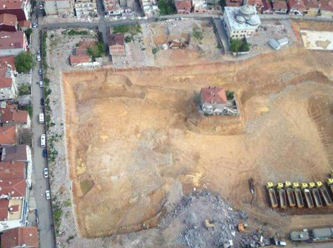 26.09.2014
38
Soru/nlar
- Bu Kanun ile getirilen uygulamaların taşınmaz tescil hukukuna aykırı olması (trampa, ön alım hakkı ve şerh talebi, kamulaştırma, bedele dönüştürme, imar hakkı, satın alma)
       - Riskli alan ve rezerv yapı alan ilanına ilişkin İdarelerce talep edilen beyan belirtmeleri sorunu,
       - Kanun kapsamına giren işlemlerin tanımlanmamış olmasından doğan sorunlar
       - Riskli alan ve rezerv yapı alanlarında yapılacak imar uygulamaları nedeniyle aranacak onay süreci sorunu,
         - Riskli yapı belirtmesi terkini
        - Kanunun 7/11. maddesi haczedilme ve tedbir sorunu
26.09.2014
39
- Blok yapılarda kısmi tespit, kat irtifakı/mülkiyeti tesis ve terkini
     - Tek taşınmazda birden fazla riskli yapının bulunması ve bunlar için ayrı ayrı rapor tanzim edilmesi halinde yapılacak belirtme sayısı rapor sayısı oranında mı tek belirtme ile yetinilebilir mi? tebligatlar rapor oranında mı olacak?
     - Yola terk işleminin tek başına (ifraz ve tevhidden ayrı olarak) re'sen veya 2/3 ile yapılması mümkün mü? (Yönetmelik uyarınca mümkün)
     - Kat mülkiyeti kurulu riskli yapının yıkılmasından sonra paftasına işlenmek üzere değişiklik beyannamesi düzenlenmesi gerekmektedir. (Odunpazarı)
     - Re’sen ifrazdan sonra hisse payı nisbetinde ana taşınmazda mülkiyet ayrımı mümkün mü (Van)
     - Devremülk hakkı olan taşınmazlarda riskli yapı belirtmesi.
26.09.2014
40
Kentsel Köy-Mahalle(Ne aldık Ne verdik; Yeşil alan- İnsanca Yaşam- Sosyal Dönüşüm)
26.09.2014
41
Dünyasına insan geldiğimiz şu yerde; Bütün çabamız insanca yaşamak ve insan kalabilmektir.
26.09.2014
42
26.09.2014
43
TAPU DAİRESİ BAŞKANLIĞI

Sabahattin ARSLAN
Tapu ve Kadastro Uzmanı
Telefon ; 0 312 551 42 94 (IP)
e-posta;
 sebahattin12@yahoo.com
26.09.2014
44